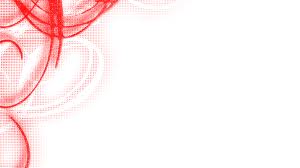 التمهيد: في هذه المرحلة سيتم عرض صور  لبعض أدوار الأم في حياتنا  وسيتم النقاش حول كل صورة ثم تقوم المعلمة بعرض مقطع لأنشودة «أنت الأمان»الاستدراج: تقوم المعلمة بطرح أسئلة مرتبطة بالصور والأنشودة  لاستدراج الطلاب لموضوع الدرس. العرض: في هذه المرحلة تقوم المعلمة بشرح مبنى الرسالة الشخصية وتعطي للطلاب الوقت الكافي لكتابة رسالة إلى أمهاتهم، ثم يقوم الطلاب بقراءة الرسالة في الصف الإجمال : عرض شريحة تلخص الفكرة المركزيّة من الدرس.الوظيفة البيتية: لا يوجد